Теорема
Пифагора
Геометрия 8 классЗайнутдинова П.У.МКОУ « Рахатинская СОШ »
A
с
b
B
a
C
Вопросы
Что изображено?
Как называются стороны АС и ВС?
Чему равна площадь этого треугольника?
Чему равна сумма острых углов в прямоугольном треугольнике?
А + В = 90°
B
A1
C1
C
A
B1
Докажите, что треугольники равны.
C
B
D
A
E
SABCDE = SABC + SADC + SADE
3
2
1
Найти  3, если  1+  2 = 90°.
Решите устно
1.
Дано:     ∆   ABC,   C=90°,
	   AB=18 см, ВC=9 см 
 Найти: B, А
B
60
18
12
9
C
A
10
Устно чертеж на доске рассмотри, площадь фигуры каждой найди.
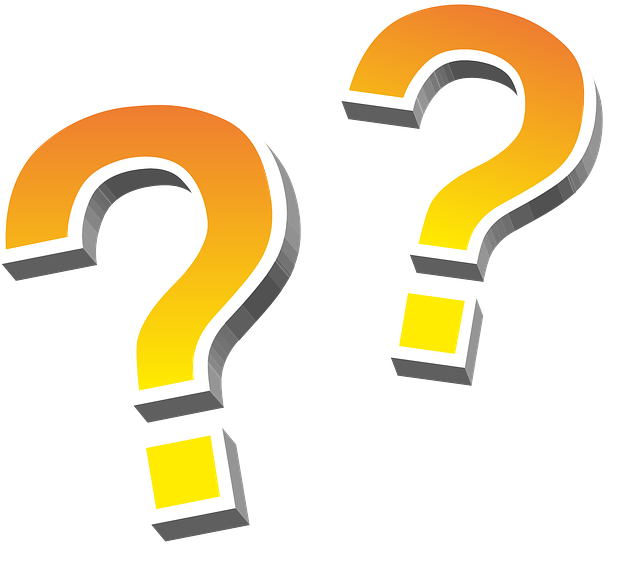 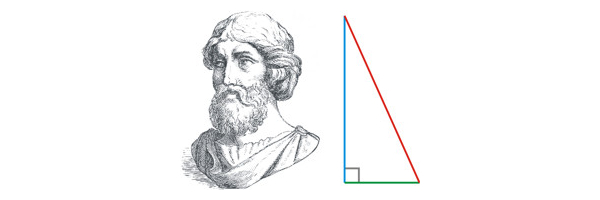 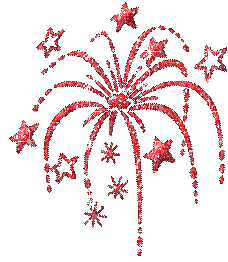 Пифагор Самосский
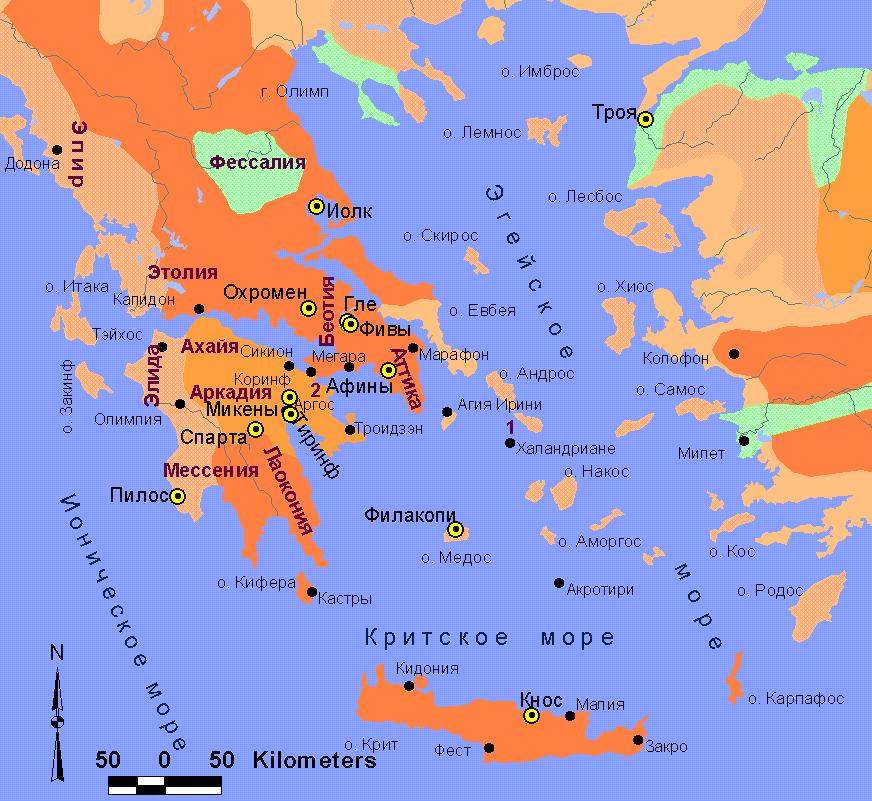 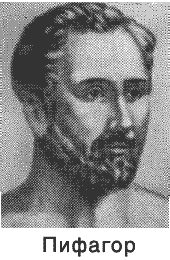 о. Самос
Пифагор Самосский
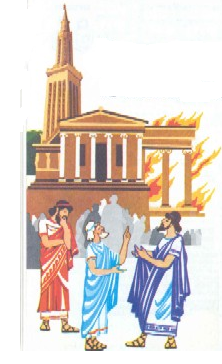 Пифагорейцами было сделано много важных открытий в арифметике и геометрии.
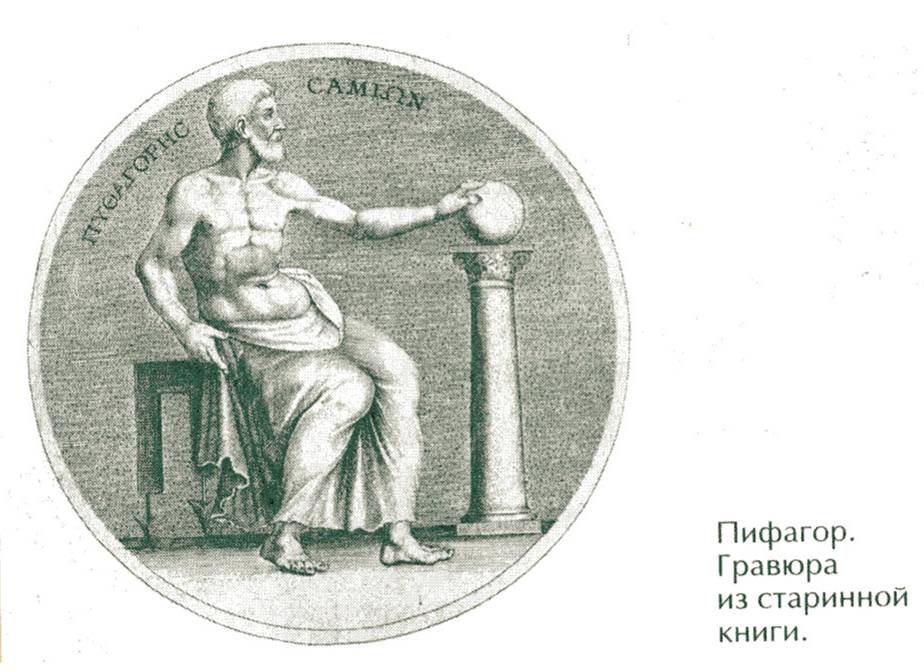 «Ослиный мост»
Доказательство теоремы Пифагора считалось в кругах учащихся средних веков очень трудным и называлось иногда Pons Asinorum «ослиный мост» или elefuga - «бегство убогих», так как некоторые «убогие» ученики, не имевшие серьезной математической подготовки, бежали от геометрии.
Слабые ученики, заучивавшие теоремы наизусть, без понимания,  и прозванные поэтому «ослами», были не в состоянии преодолеть теорему Пифагора, служившую для них вроде непреодолимого моста.
с
а
b
c²=a²+b²
Теорема Пифагора
В прямоугольном треугольнике квадрат гипотенузы равен сумме квадратов катетов.
c²=a²+b²
Итак,
Если дан нам треугольник,
И притом с прямым углом,
То квадрат гипотенузы
Мы всегда легко найдем:
Катеты в квадрат возводим,
Сумму степеней находим - 
И таким простым путем
К результату мы придем.
История теоремы Пифагора
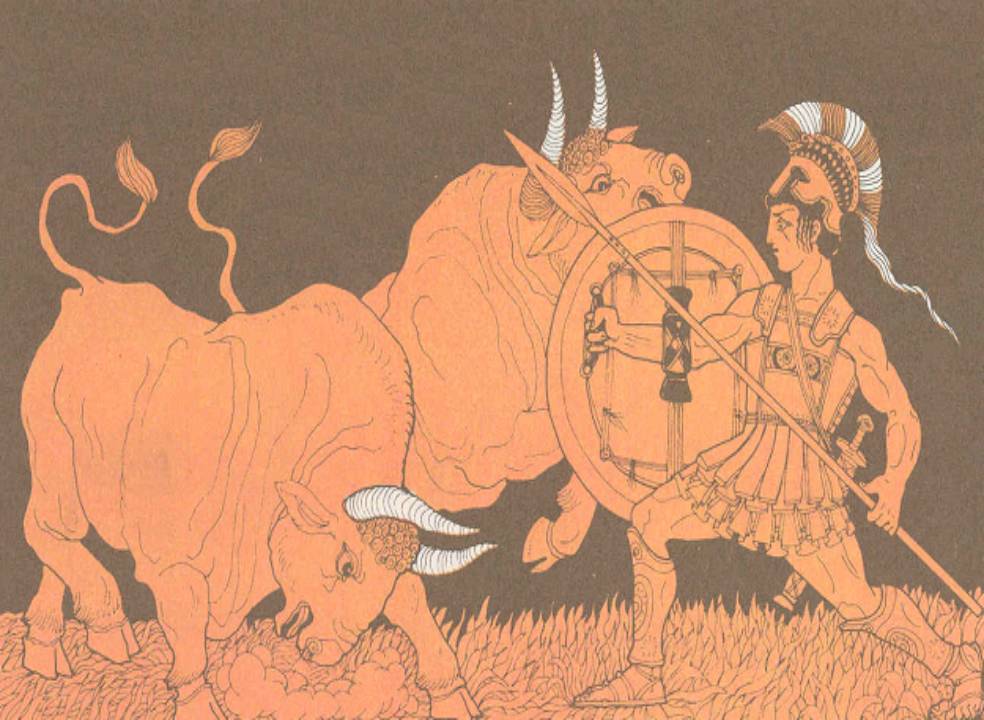 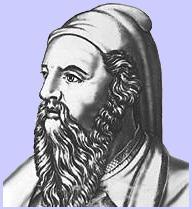 Пифагор Самосский
ок. 580 – ок. 500 до н.э.
Предполагают, что во времена Пифагора теорема звучала по-другому:
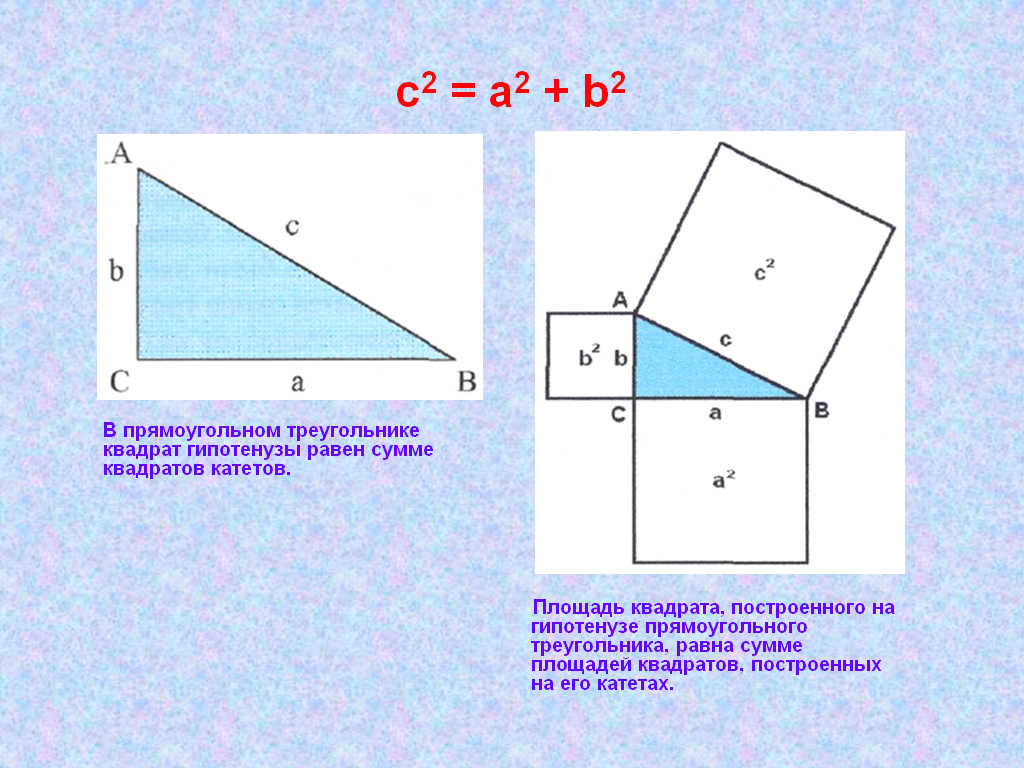 «Площадь квадрата,
построенного на
гипотенузе
прямоугольного
треугольника, 
равна сумме
площадей квадратов,
построенных на его
катетах».
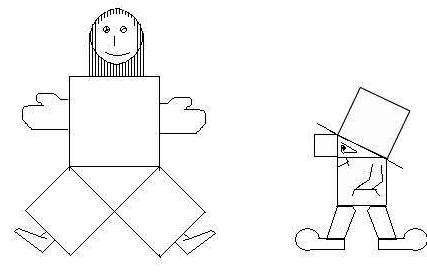 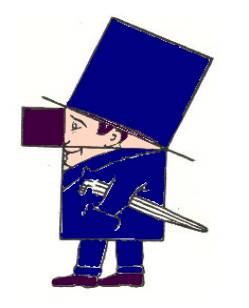 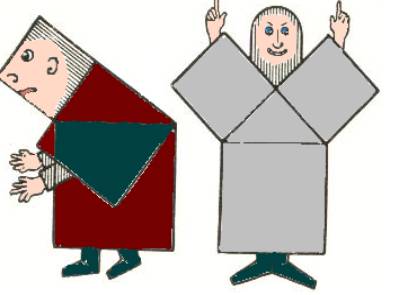 Шаржи из учебника XVI века
Ученический шарж XIX века
Из-за чертежей, сопровождающих теорему Пифагора, учащиеся называли ее так же “ветряной мельницей”, составляли стихи вроде “Пифагоровы штаны на все стороны равны”, рисовали карикатуры.
А
?
8
6
В
С
№ 2 по учебнику
Дано: ∆АВС, С=90º,а=6, b=8
Найти: с.
Решение:
∆АВС – прямоугольный с гипотенузой АВ.
 По теореме Пифагора АВ²=АС²+ВС²
    с²=а²+b²
    с²=6²+8²
    с²=36+64
    с²=100
    c=10
Ответ: 10
А
5
6
√61
с
в
с =√ а2 + b2
а
В
С
Задача №2
с² = а2 + b2
а
b
c
6
8
10
8
А
а
b
c
√48
с
в
а=√c²-b²
а
В
b = √48
С
b =√c²-a²
Задача №3
с² = а2 + b2
12
5
13
13² = 122 +b2
169 = 144 + b2
12
2b
b2  =169-144= 25
3b
2
b = 5
Запишем формулы для нахождения катетов прямоугольного треугольника:
4b² = 122 + b2
а2 + b2 =c²
3b² = 144
а2 =c²-b²
b² = 48
b2 =c²-a²
Задача №4
с² = а2 + b2
B
C
AD²=AC²-CD²
5
AD=12
13
A
D
Задача №5
Дано: ∆АВС, АВ=ВС=17 см, АС=16 см, BDAC
Найти: BD.
Решение.
1. AD=DC=AC:2=8 cм
2. Рассмотрим ∆ADB.
BD²=AB²-AD²
BD=√289-64
BD=15 (см)
Ответ: 15 см
B
А
D
С
Провести самооценку собственной учебной деятельности по таблице
Домашнее задание
П.63, задачи №3-4 стр 101
	
Подготовить сообщение  «Египетский треугольник».
СПАСИБО ЗА УРОК!!!